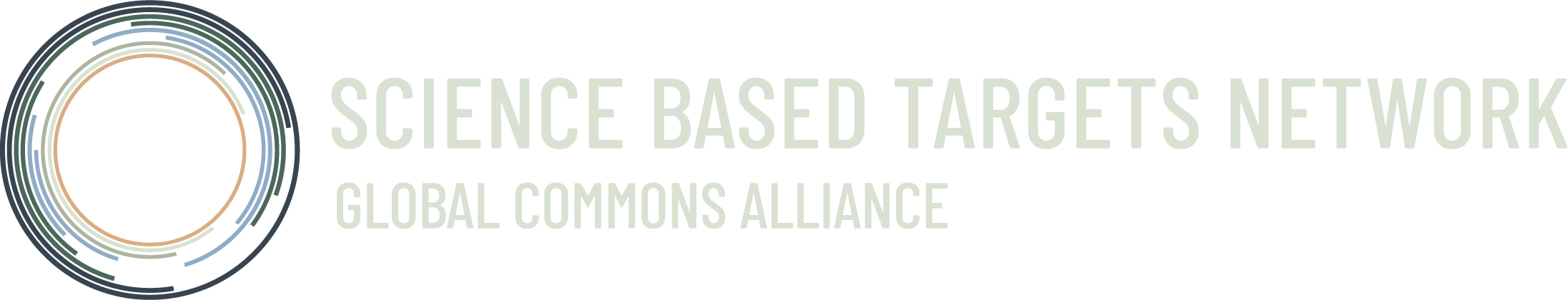 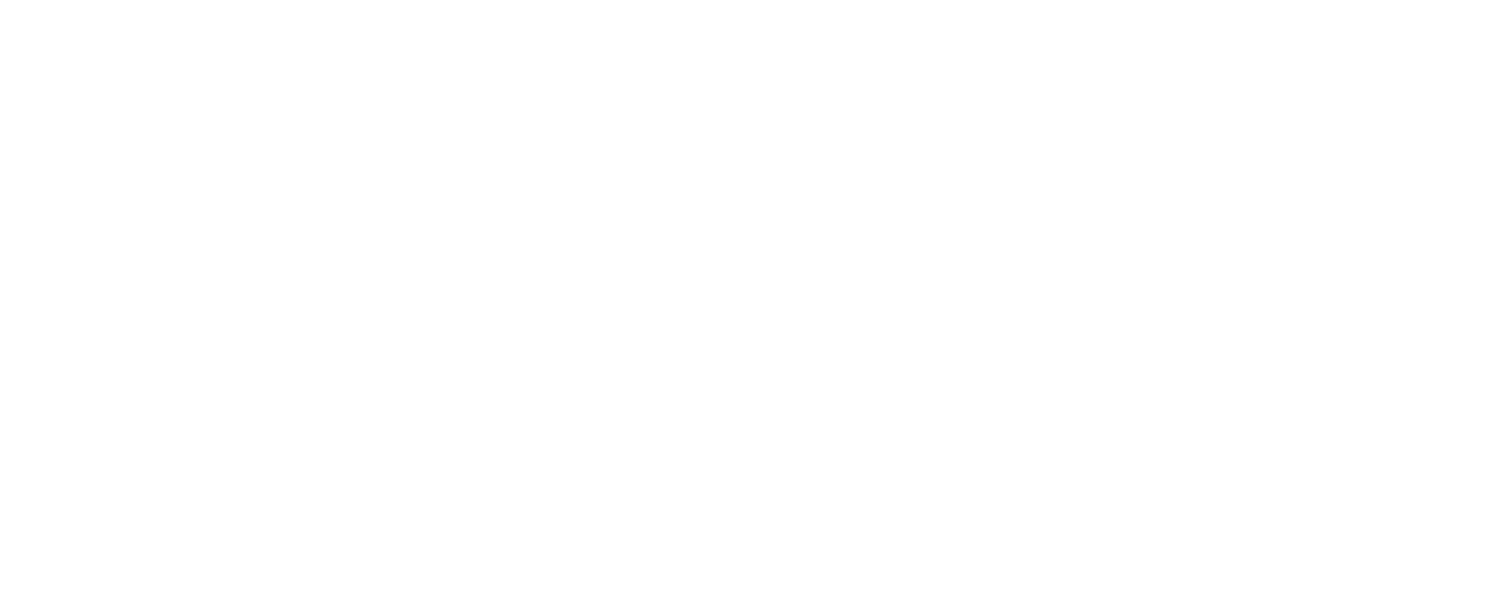 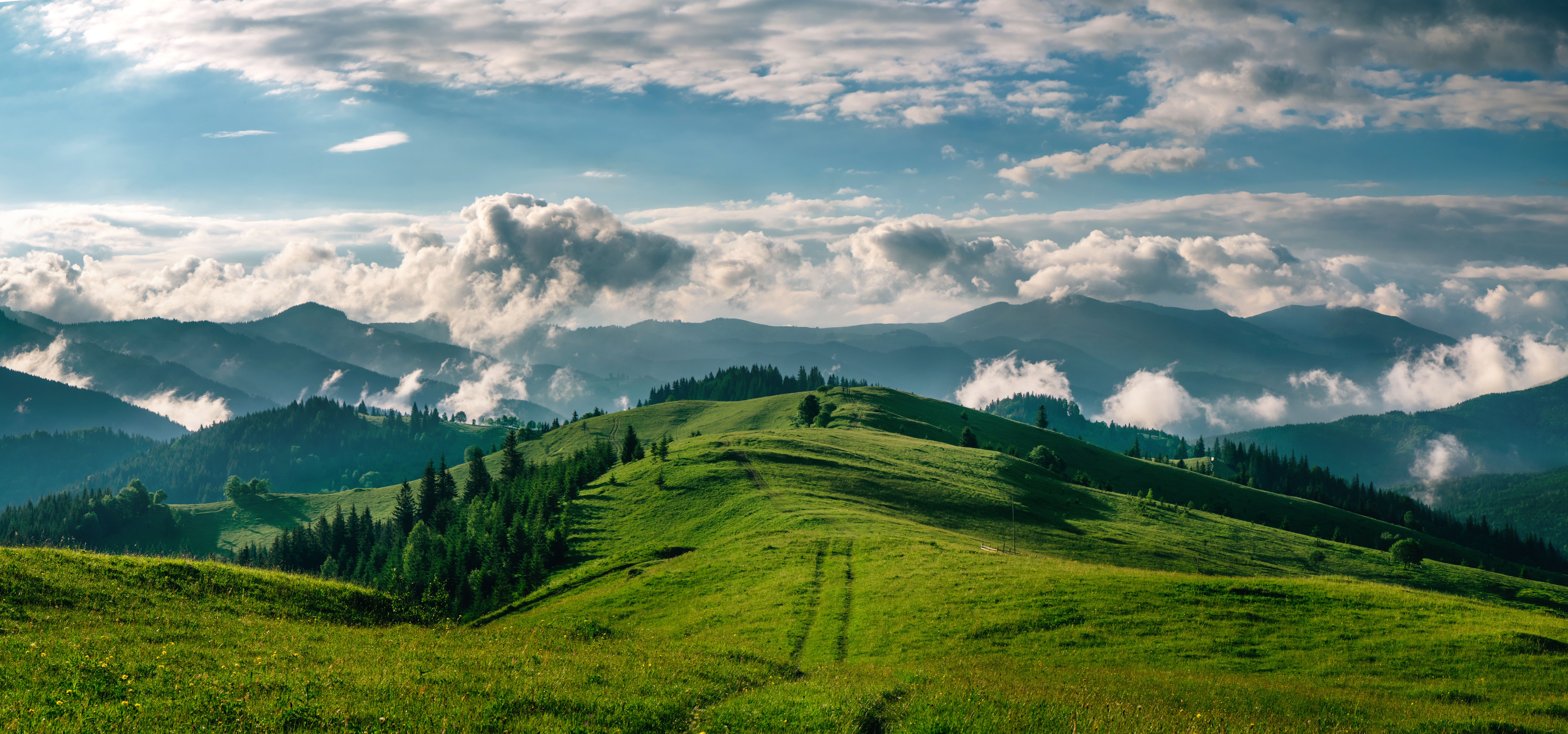 Self-Assessment Tool for Steps 1&2
For the SBTN Target Setting Methodology
Why This Tool?
Key attributes
Co-developed by SBTN and BSR, your company can use this helpful tool to assess its readiness level and prepare your final submission form to SBTN on Steps 1 & 2.

The tool is also helpful for internal coordination between corporate teams, business functions and external consultants.
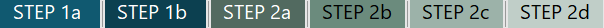 Steps 1 & 2
A tab for each sub-step with self-assessment questions per requirement, including interpretation guidance and validation criteria which companies can follow to tailor their responses.
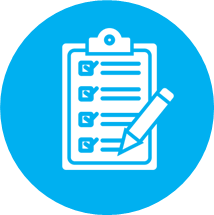 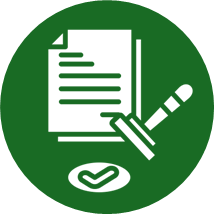 Readiness Status Check
A step which automatically calculates users’ readiness to submit for validation
Prepare for Validation
A tab outlining next steps for users after confirming readiness for validation.
Who Is It For?
For companies and supportive organizations looking to assess their level of readiness against Steps 1 & 2, as well as to check what they need to do before moving onto Step 3.
In this tool, SBTN methods have been distilled to identify a number of key requirements per sub-step, that companies will be expected to fulfill before submitting for validation. These requirements correspond to those included in the official SBTN submission form for Step: 1 Assess and Step 2: Interpret & Prioritize, so readiness is easily assessed. 

Companies are encouraged to use this tool for  coordination between corporate functions and departments as well as with external consultants supporting them with the SBTN target process. However, as this is a self-evaluation based on users’ assessment, indications of readiness in this tool  can not guarantee official validation and companies will still have to submit their data separately to validators via the official submission form.
Kick-off
This is an excel-based tool, fully accessible and readily downloadable within SBTN’s Portal. It will 
officially launch by the end of Q1 2024. Updates to the tool will be announced in alignment with the latest SBTN developments.